Application Domain
Administration Domain
Platform
Monitoring
Kubernetes
Redfish/Native
Translation
Hardware  Layer
Fabric Management Layer
Storage
Manager (OpenFam using libFabric)
FM Hardware Managers
Batch Job
CXL
Agent
Open Fabrics Manager
Application
Storage Hardware Managers
OpenFam
FAM
Manager (OpenFam using libFabric)
Peer Address Lookup
Container Engine
Slingshot
Agent
Resource Inventory
Hardware Managers
RESTful API
Partition Mgmt
LibFabric
Authentication
IB
Agent
Hardware Managers
Accelerator
Manager (OpenFam using libFabric)
Events & Logs
Interactive Job
Gen-Z
Agent
SLURM
Hardware Managers
Hardware  Manager (Redfish/Swordfish)
CPUs
Accelerator Resources
Memory resources
NVM Resources
Exported NVM Resources
OFM
Database
RF/SF
Database
CPUs
Accelerator Resources
1
Application Domain
Administration Domain
Platform
Monitoring
Kubernetes
Hardware  Layer
Redfish/Native
Translation
Fabric Management Layer
Storage
Manager (OpenFam using libFabric)
FM Hardware Managers
Batch Job
CXL
Agent
Open Fabrics Manager
Application
Storage Hardware Managers
OpenFam
FAM
Manager (OpenFam using libFabric)
Peer Address Lookup
Container Engine
Slingshot
Agent
Resource Inventory
Hardware Managers
Partition Mgmt
LibFabric
Authentication
IB
Agent
Hardware Managers
Accelerator
Manager (OpenFam using libFabric)
Events & Logs
Interactive Job
RESTful API
CPUs
Gen-Z
Agent
SLURM
Memory resources
Hardware Managers
Exported NVM Resources
Accelerator Resources
OFM
Database
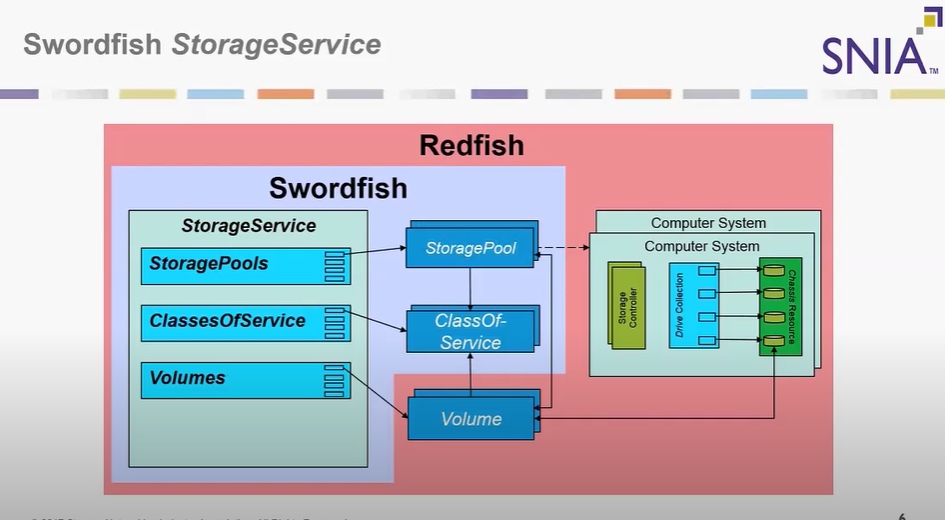 Simple Gen-Z Linux System Diagram w/ 
in-band Fabric Mgmt
admin
Llamas
Llamas
Zephyr (FM)
FM
GUI
OOB 
ethernet
RM
FAM Manager
CM
Composition MGR
2
3
1
Redfish
2
3
1
Admin System(s)
Redfish
model
switch
OFMF
Services
1
Redfish
7
6
5
4
zMM
zMM
zMM
agent
zMM
1
2
3
4
NetWorkX topology
JSON:add_resource()
Zephyr
Gen-Z Router
1
Redfish Media Ctrl  ID
Redfish Endpoint ID
1
JSON: add_resource();
Redfish System ID
1
config
1
Redfish Switch ID
Ethernet communication path


In-fabric communication path
Simple Gen-Z Linux System Redfish Tree:  Physical Objects, Endpoints, and Port linkages
ServiceRoot
PCIe Devices
1
1
PCIe Functions
1
CXL Logical Devices
SoC
SoC
FM
Chassis
Fabrics
Systems
1
3
1
2
2
Processors
3
Media
Controller
Memory
Domain
Gen-Z 1
CPU1
Fabric Adapters
1
3
Fabric Adapters
3
Fabric Adapters
7
Memory
Domains
3
1
1
4
3
4
6
6
Endpoints
2
2
1
1
4
4
2
1
3
1
Domain1
7
5
1
1
3
5
4
2
Switches
SW1
8
Ports
Ports
Ports
Ports
Ports
Ports
Ports
Ports
7
6
4
4
4
4
4
3
2
1
1
3
1
1
1
1
1
1
2
3
2
3
2
3
2
5
2
2
2
collection resource
Navigation Link representing physical
Fabric links (always between ports)
singleton resource
Subordinate object
Navigation Link (odata.id)
Navigation Links between Redfish models
Composition Service
Storage Resource Manager
Client
Client Redfish/Swordfish API
OFM
Ethernet Component agents
CXL Component agents
CXL fabric agent
Systems/appliance 
agent
CXL fabric agent
Ethernet fabric  agent
FM fabric HW Managers
FM fabric HW Managers
FAM chassis manager
Swordfish
Storage HW manager
Host
chassis manager
FAM devices
Storage
appliance
FAM devices
Fabric switches
Fabric switches
Hosts
Local Storage fabric
Run-Time State
Implementation
Run-Time Design
Initial State
Image Deployment
OS
Tenant View
Workload Manager
Resources
Composability Layer
Application
Run-Time
Environment
Hypervisor
Logical Connections to associate resources to run-time
Queue Priority
Container Engine
Rules
IO Requirements
Manifest
Open Fabric Management Framework Architecture
Platf
OFMF Services
Actual Fabric
Application Domain
Administration Domain
OFMF Domain
Redfish 
Model
Native 
Model
Agents
abstract   manipulations
Gen-Z
Framework
libfabric
attach shared memory region
Peer Address Lookup
Create Zone
Slingshot
openFAM
create shared memory region
Resource Inventory
Create Partition
Hardware
IB
FAM Resource
Manager
Create Partition
Partition Mgmt
Create zone
Authentication
Kubernetes
Events & Logs
SLURM
8
8